7 класс
Рождение капитализма
Учитель истории
ГБОУ СОШ №629
города Москвы
Зубкина О.П.
ПЛАН
1. Прогресс в технике.
2. Изменения в обществе.
3. Возникновение мануфактур.
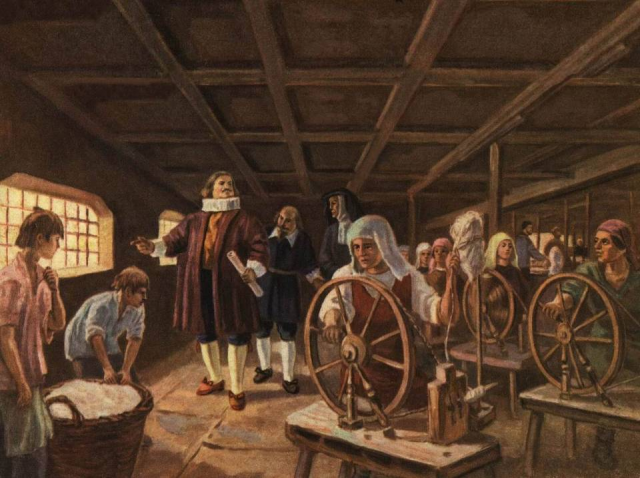 Ответьте на вопросы
1. Какие изменения произошли в военном деле в XVI-XVII вв.?
2. К каким последствиям они привели?
3. Чем отличалась армия в XVI-XVII вв. от средневекового войска?
4. Создание каких кораблей позволило морякам преодолевать огромные водные пространства?
Чем они отличались от средневековых судов?
5. Были ли в XVI-XVII вв. изобретены какие-либо принципиально новые механизмы и двигатели? Как протекал технический прогресс?
Работа в группах
1 группа Крестьяне 
2 группа Зарождающаяся буржуазия
3 группа Дворянство
Вопросы:
Какие изменения произошли в положении данной социальной группы на протяжении XVI-XVII вв.?
Чем были вызваны эти изменения?
К каким последствиям они привели?
Были ли эти изменения закономерны?
Ответить на вопрос
Каковы предпосылки возникновения
мануфактур?
Чем мануфактура 
отличается от      
ремесленной 
мастерской?
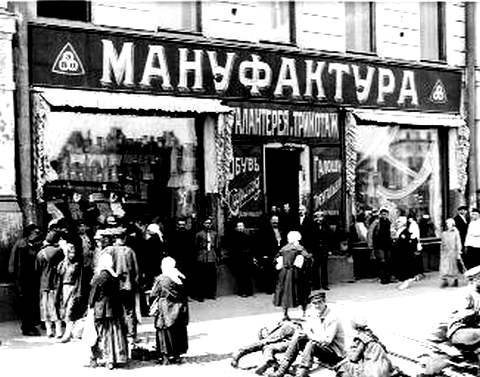 Предпосылки возникновения мануфактур
Рост городов, развитие морской торговли рост населения в колониях привели к расширению спроса на ремесленные изделия.
Торговля колониальными товарами, финансовые операции и ростовщичество  способствовали накоплению капиталов, которые можно было вкладывать в производство.
Разорение крестьян привело к появлению свободной рабочей силы.
Задание
Чем мануфактура отличалась от ремесленной мастерской?
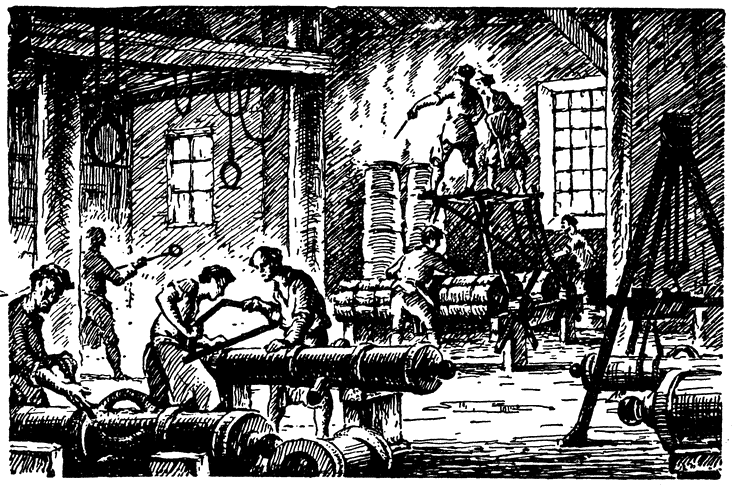 Заполнить таблицу
Заполнить таблицу
Виды мануфактур
централизованная
рассеянная
Каковы различия между централизованной мануфактурой и рассеянной?
Каких мануфактур было больше – рассеянных или централизованных?
Задание
Сравните феодальный и капиталистический уклады? 
Результат оформить в виде таблицы.
Задание: выделите положения с которыми вы согласны.
В XVI-XVII вв. в Европе был заметен технический прогресс.
Источником энергии служили текущая вода, горящие дрова, древесный и каменный уголь, труд человека и сила домашних животных.
В горном деле и металлургии применялось водяное колесо.
Европейский пейзаж XVI-XVII вв. невозможно представить без ветряных мельниц.
Рыцарская конница оставалась главной силой армии.
В XVI-XVII вв. в Европе господствовало натуральное хозяйство.
В XVI-XVII вв. в Европе сохранилась личная зависимость крестьян.
Сеньор сдавал в аренду богатым крестьянам земли своего домена.
В XVI-XVII вв. в Европе господствовало ремесленное производство.
Цехи упорно противились развитию мануфактур.
Сохранилось средневековое деление общества на три сословия.
«Революция цен» привела к снижению доходов дворянства.
В XVI-XVII вв. дворянство в Европе уступило первенство в обществе купцам и финансистам.
Домашнее задание
Пар.3 прочитать, ответить на вопросы стр.34.
Выучить понятия на стр.34.